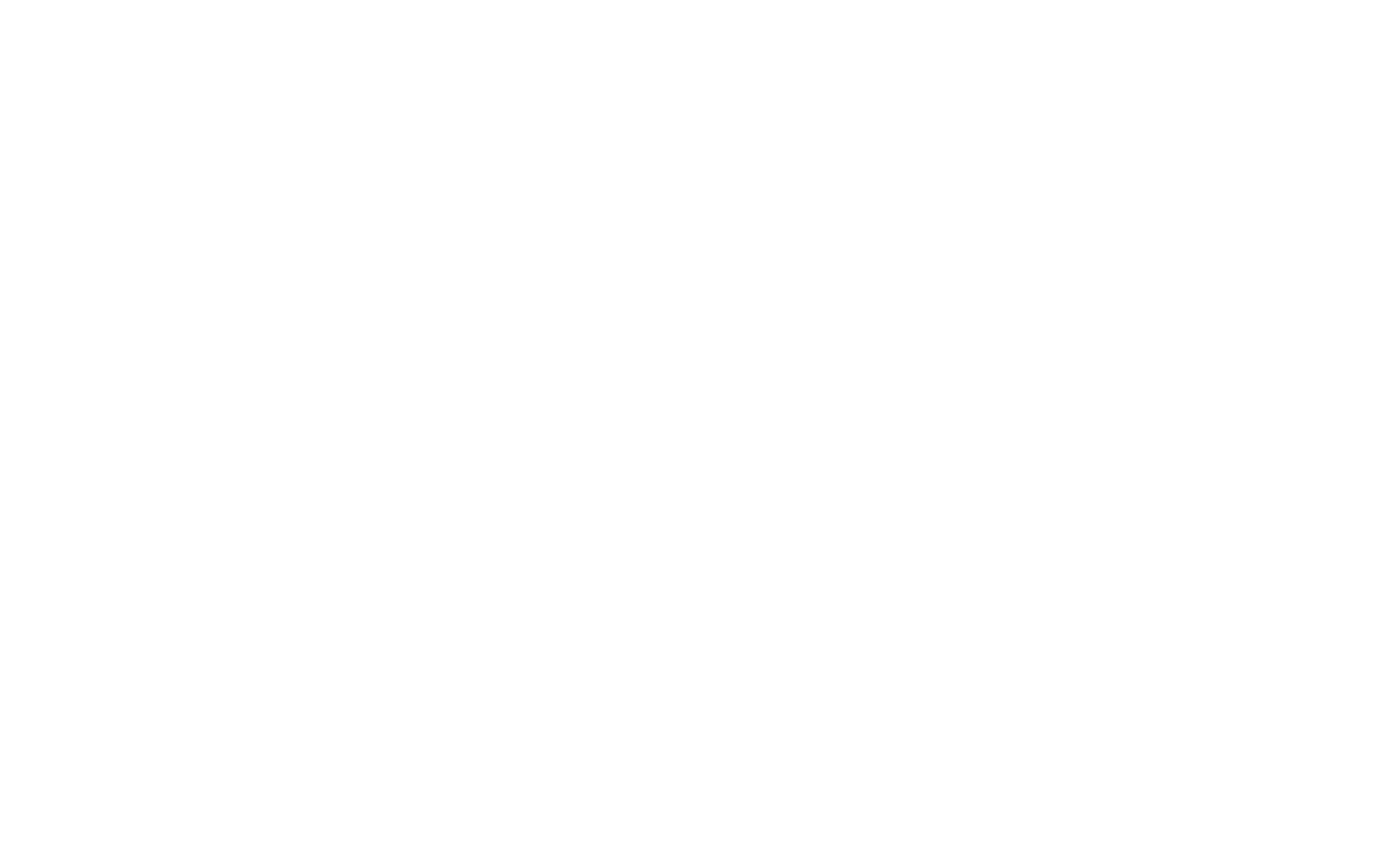 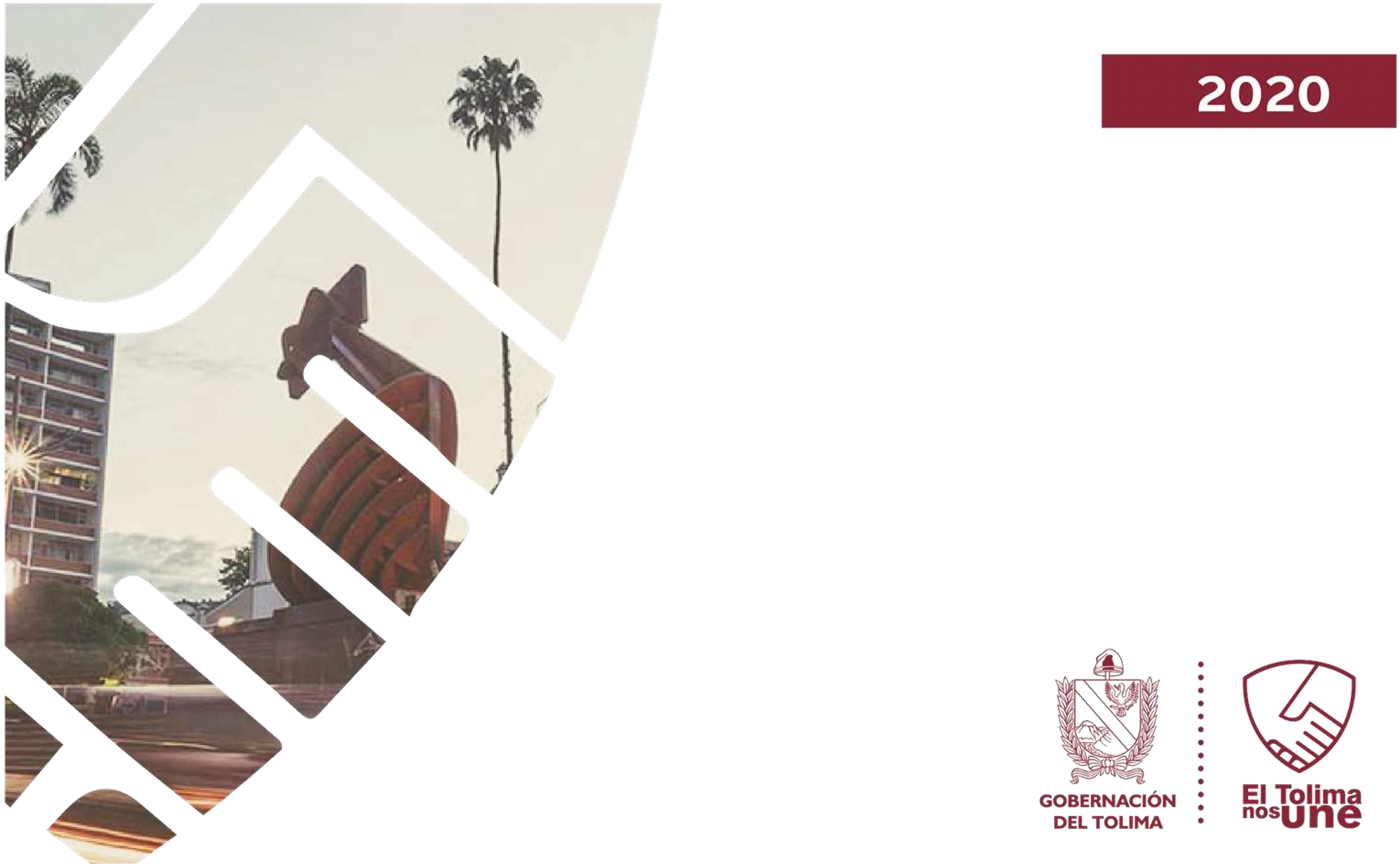 DIEGO ARBEY MATIZ GARZONSecretario Desarrollo Agropecuario y Seguridad Alimentaria
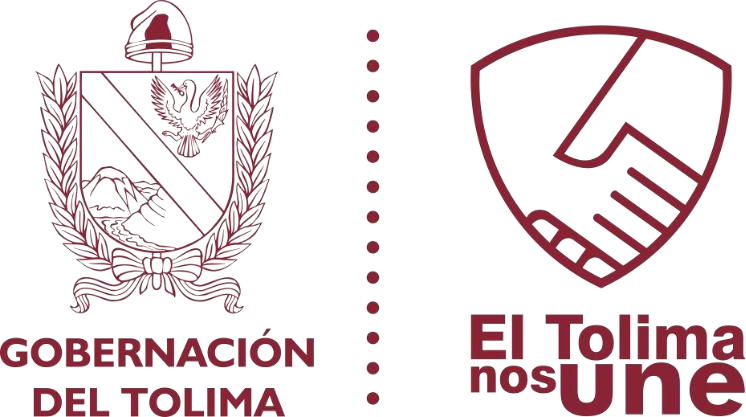 TOLIMA
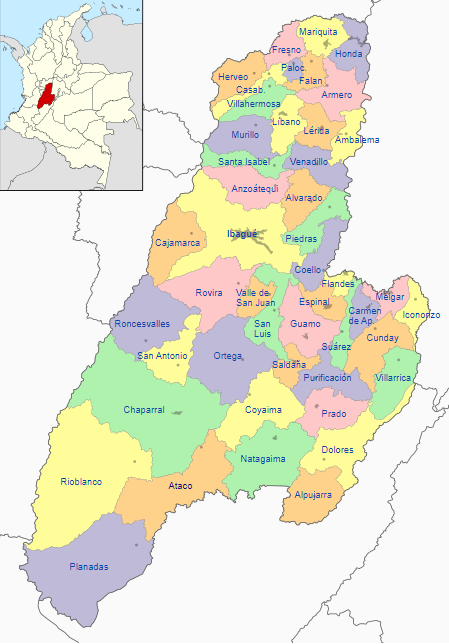 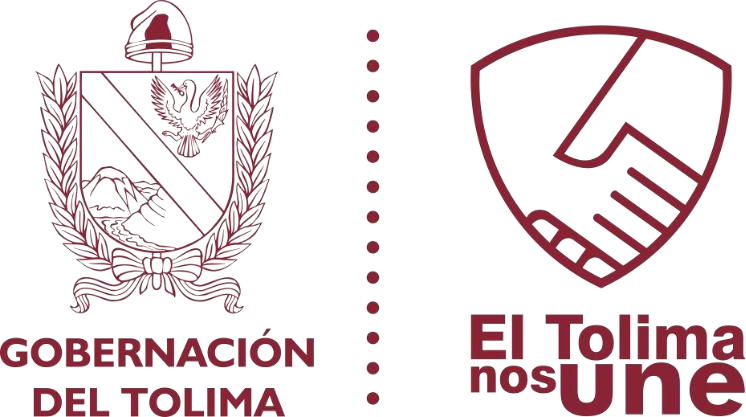 TOLIMA
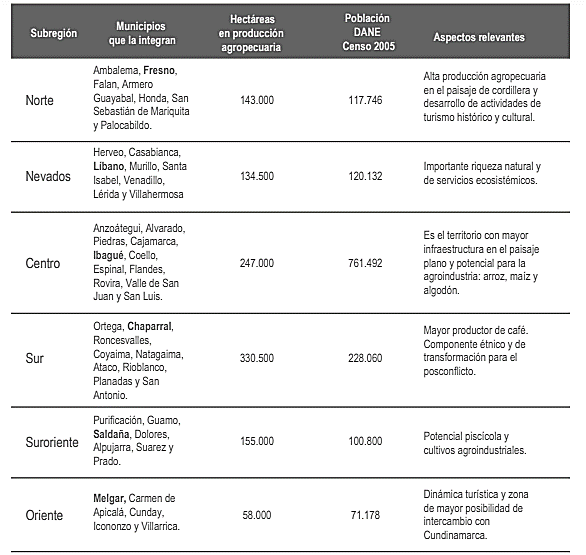 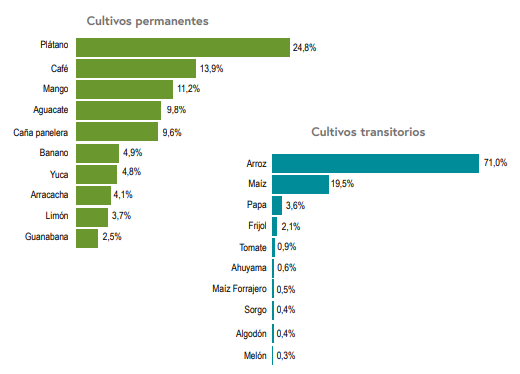 FUENTE: ADR - FAO
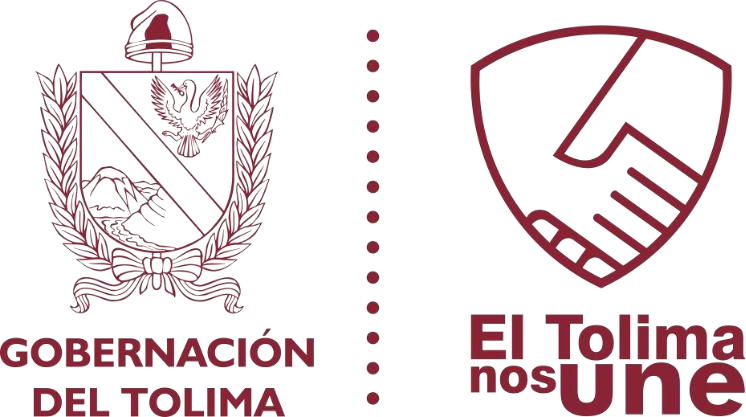 TOLIMA
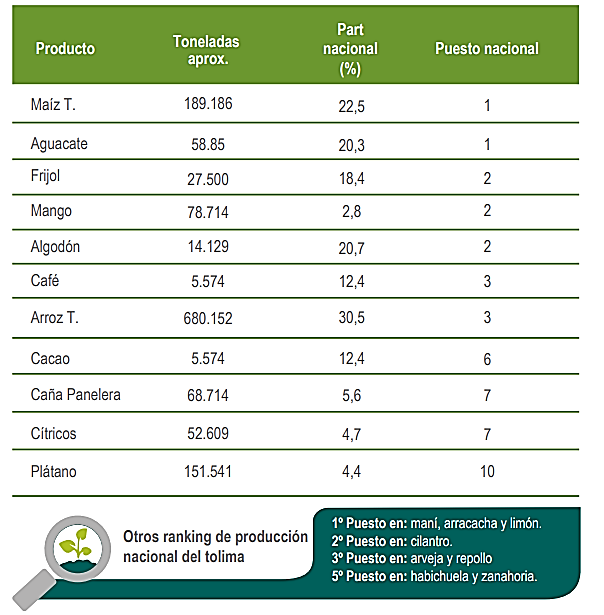 FUENTE: ADR 2017
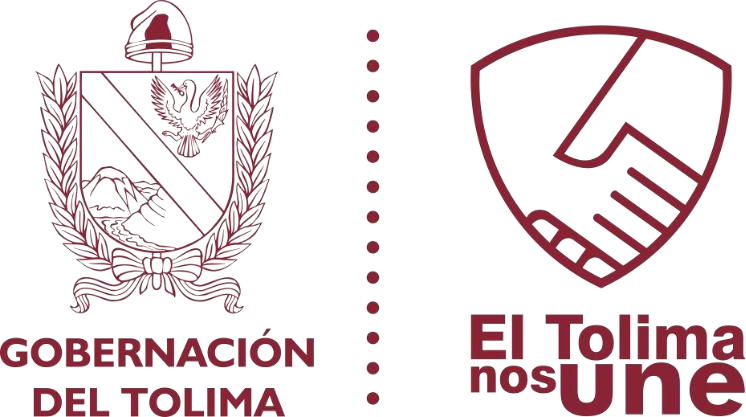 BRECHA DE OFERTA Y DEMANDA DE ALIMENTOS
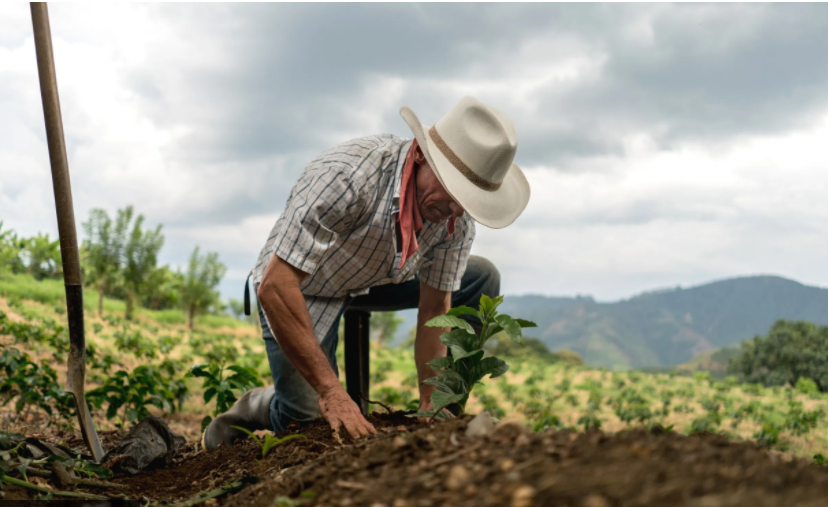 Mas de 40 productos agrícolas y pecuarios producidos
OFERTA Y DEMANDA DE ALIMENTOS - TOLIMA
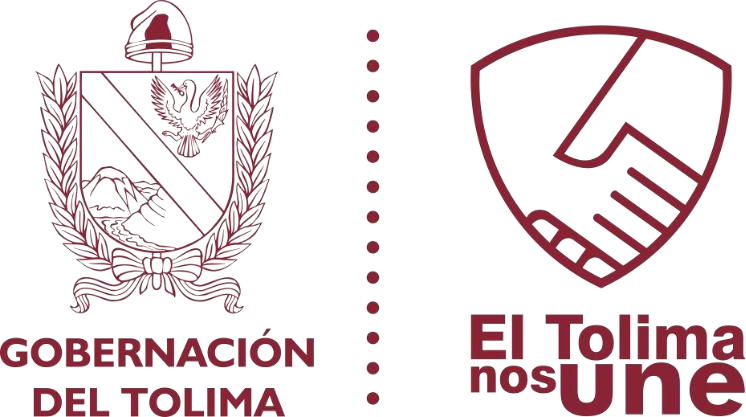 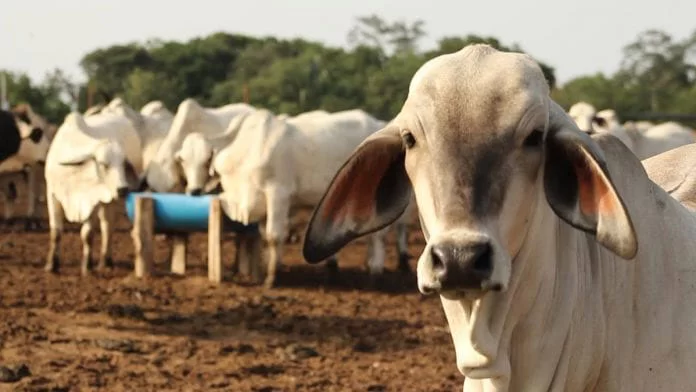 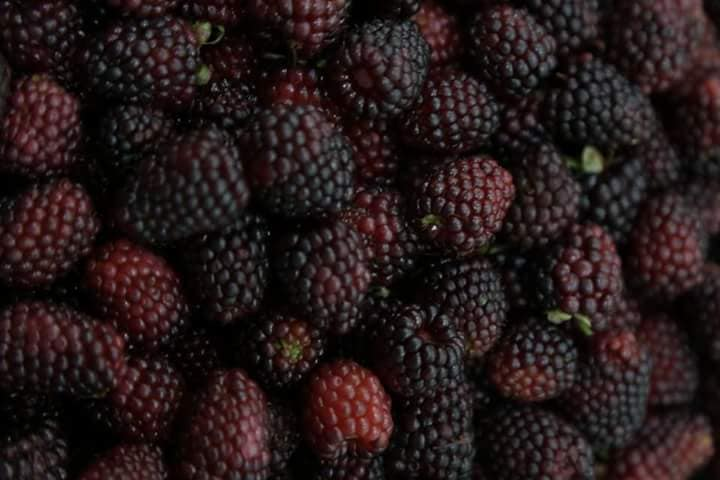 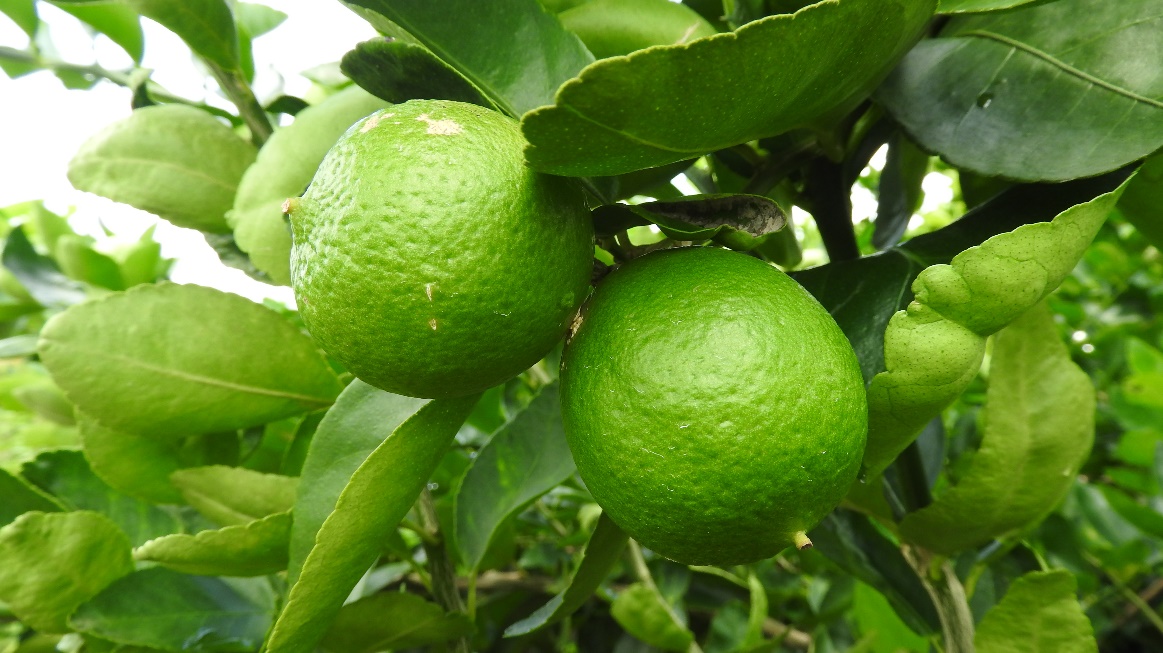 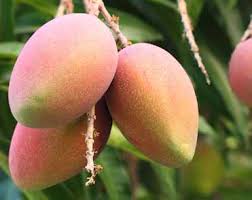 FUENTE: RAP-E 2019
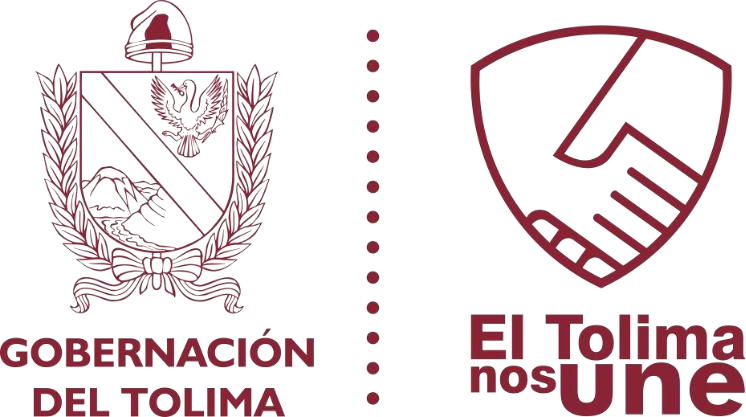 FORTALEZAS PRODUCTIVAS - CAFÉ
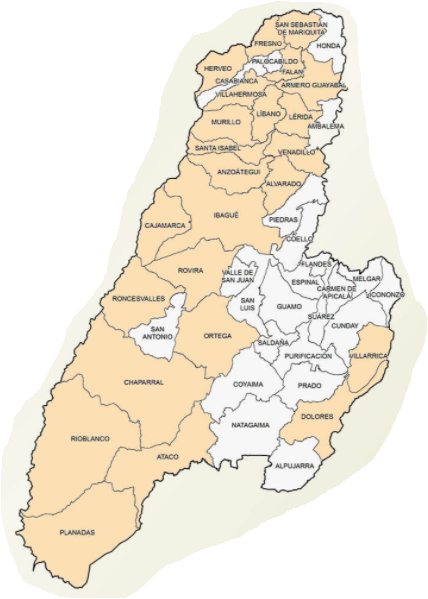 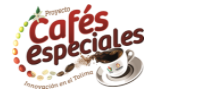 62.508 PRODUCTORES
287.437 EMPLEOS
108.096 HA COSECHADAS
PRODUCTORES DE CAFÉS ESPECIALES DE EXPORTACIÓN
Municipios productores de café en el Tolima
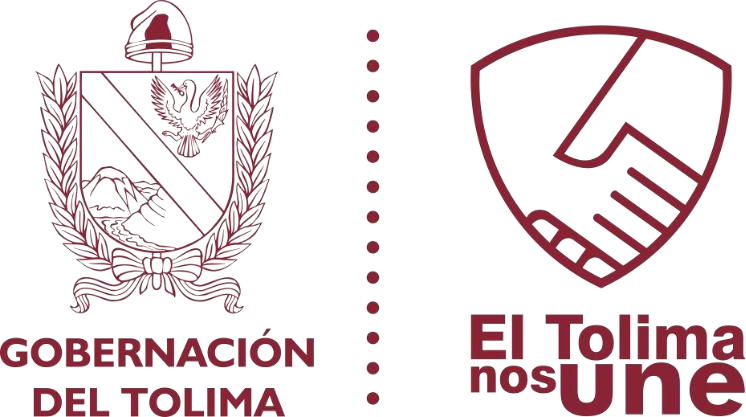 FORTALEZAS PRODUCTIVAS - ARROZ
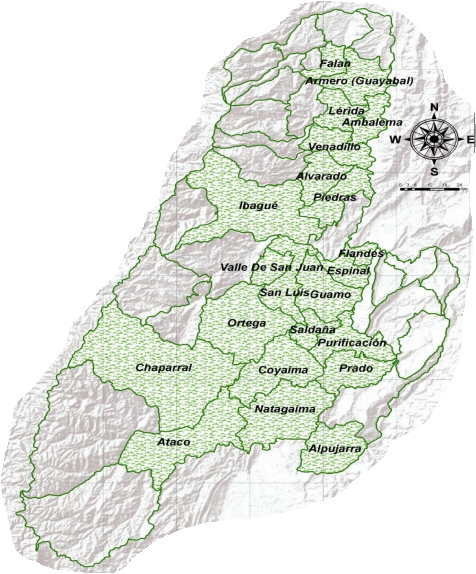 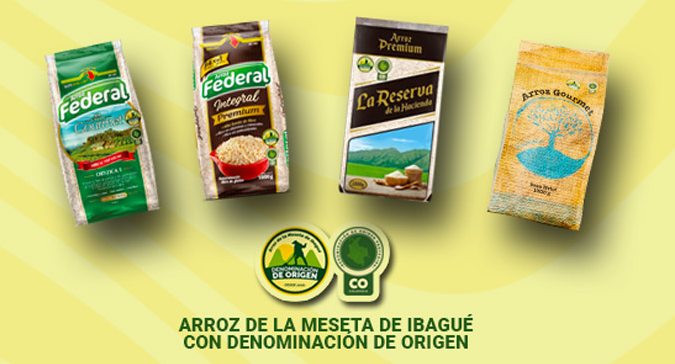 7.947 PRODUCTORES
81.191 EMPLEOS
97.928 HA COSECHADAS
8VO ARROZ EN EL MUNDO EN RECIBIR LA DENOMINACIÓN 
     DE ORIGEN
Municipios productores de arroz en el Tolima
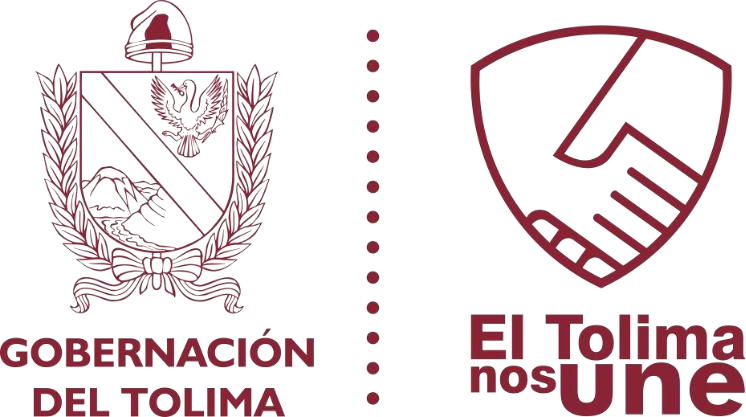 FORTALEZAS PRODUCTIVAS - AGUACATE
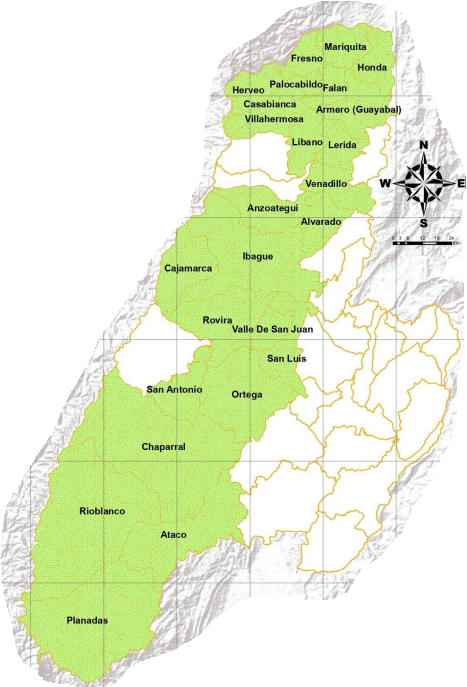 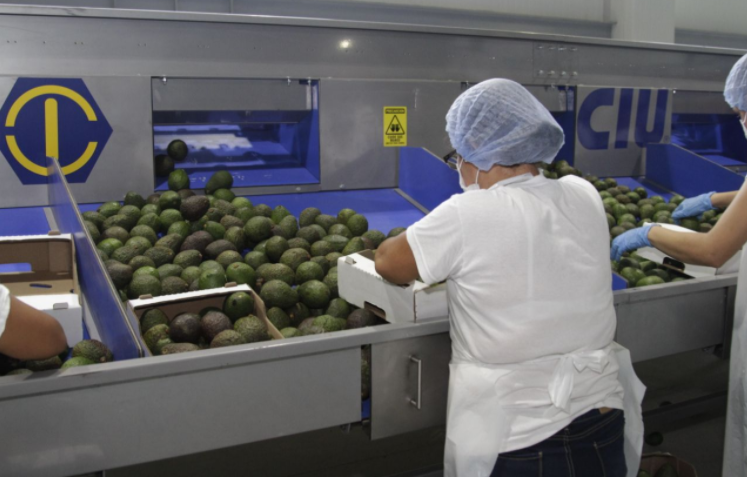 11.399 PRODUCTORES
81.265 EMPLEOS
12.309 HA COSECHADAS
PRIMERA PLANTA PROCESADORA Y EMPACADORA 
     EN ARMERO – GUAYABAL
Municipios productores de aguacate en el Tolima
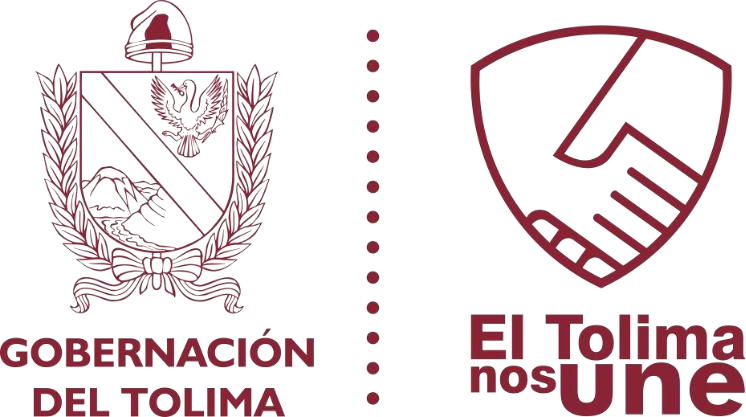 FORTALEZAS PRODUCTIVAS - PANELA
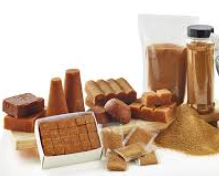 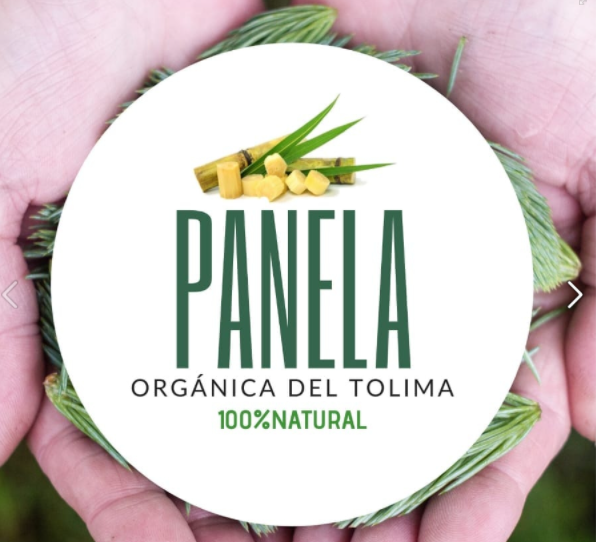 7.947 PRODUCTORES
81.191 EMPLEOS
97.928 HA COSECHADAS
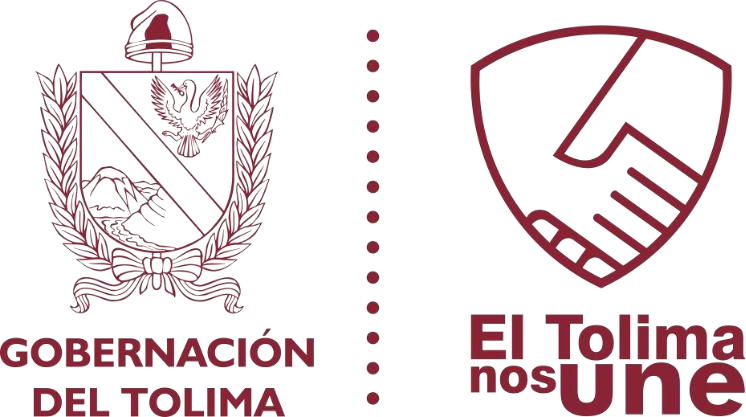 FORTALEZAS PRODUCTIVAS – ARRACACHA Y GUANABANA
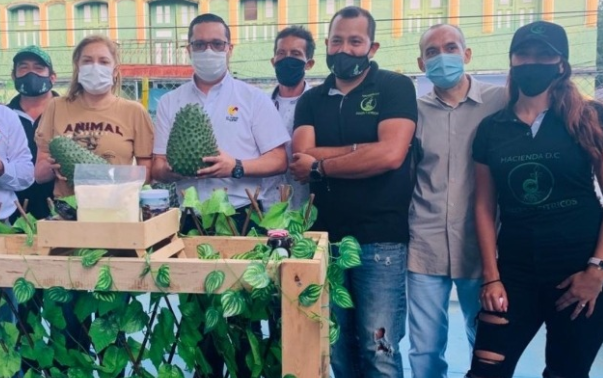 GUANABANA:
5.284 PRODUCTORES
34.129 EMPLEOS
2.111 HA COSECHADAS
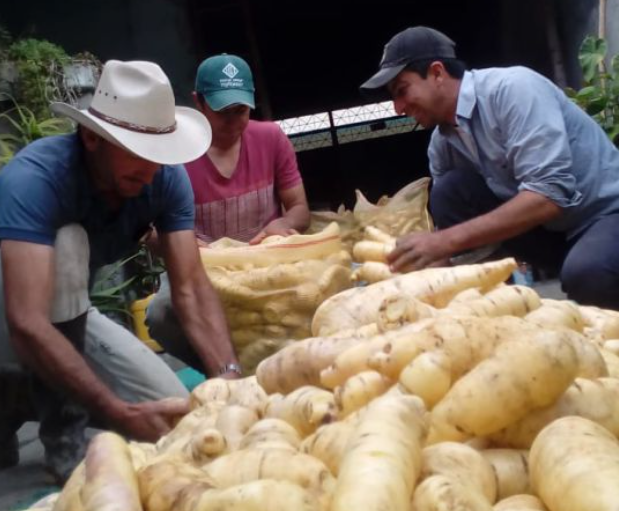 ARRACACHA:
13.992 EMPLEOS
5.504 HA COSECHADAS
PRIMER PRODUCTOR EN EL PAÍS
PRIMER PRODUCTOR DE ARRACACHA ORGÁNICA
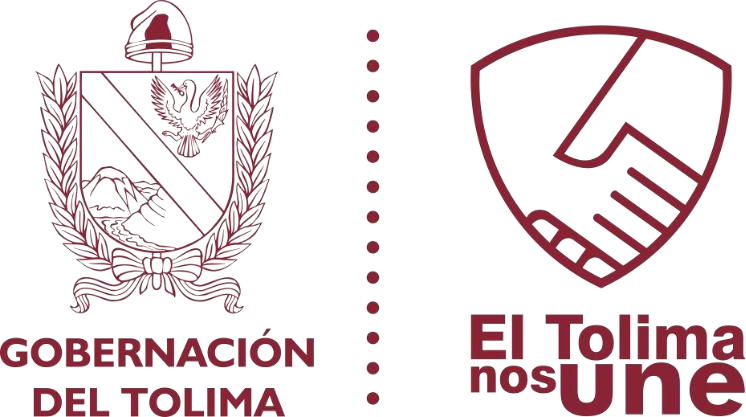 DEBILIDADES PRODUCTIVAS
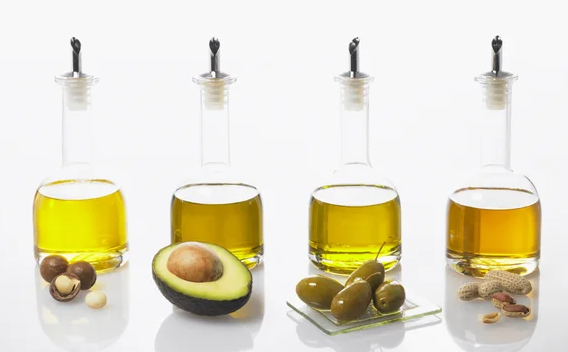 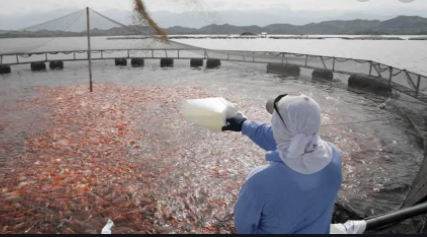 ACEITES: BRECHA -3.330 Ton/año
PISCICOLA: BRECHA -4.902 Ton/año
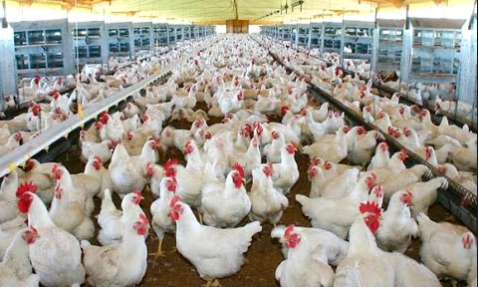 PISCICOLA: BRECHA -13.721 Ton/año
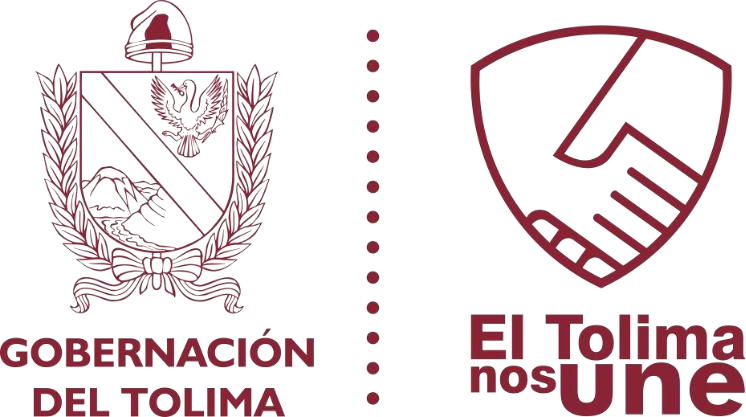 APORTE DEPARTAMENTAL A LAS CADENAS PRODUCTIVAS 2020
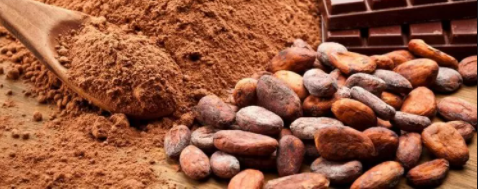 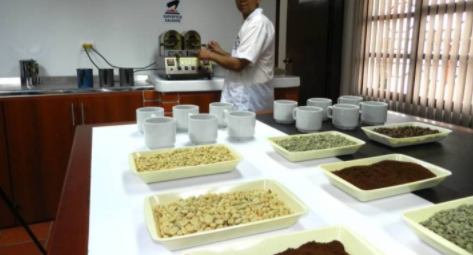 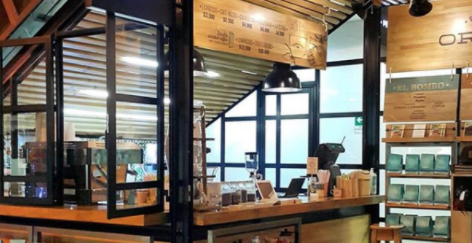 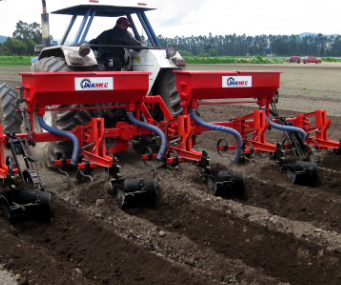 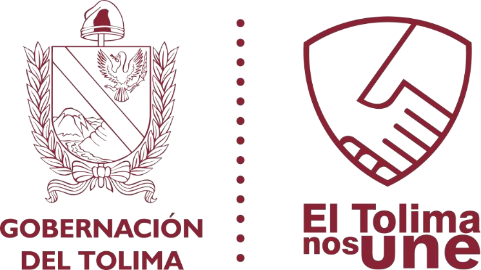 PROGRAMA DE ALIMENTACIÓN ESCOLAR
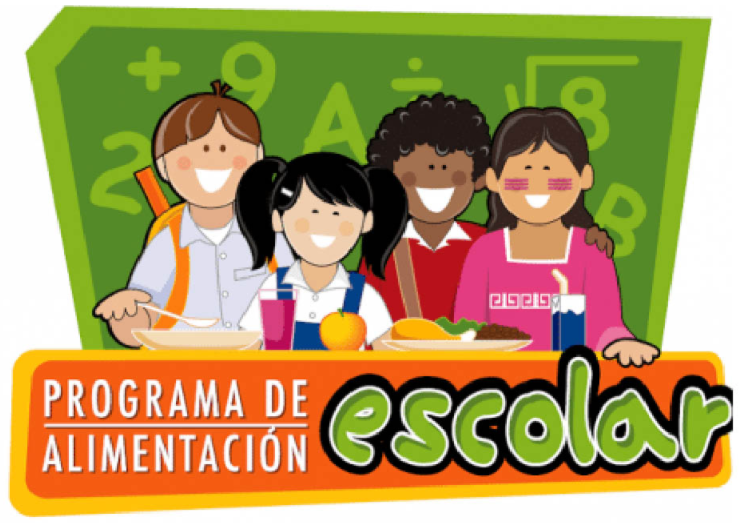 Duración:              10 Meses
Compras locales: El 20% de los productos son del departamento
Producción:          Aproximadamente El 7% de la producción de algunos 
                                alimentos es destinada al programa.
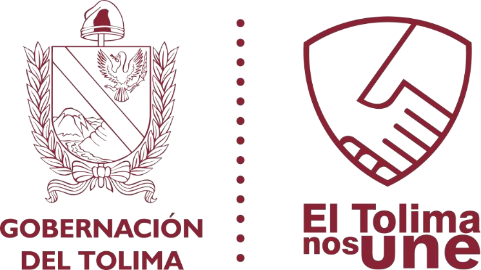 PRINCIPALES PRODUCTOS DEMANDADOS - PAE
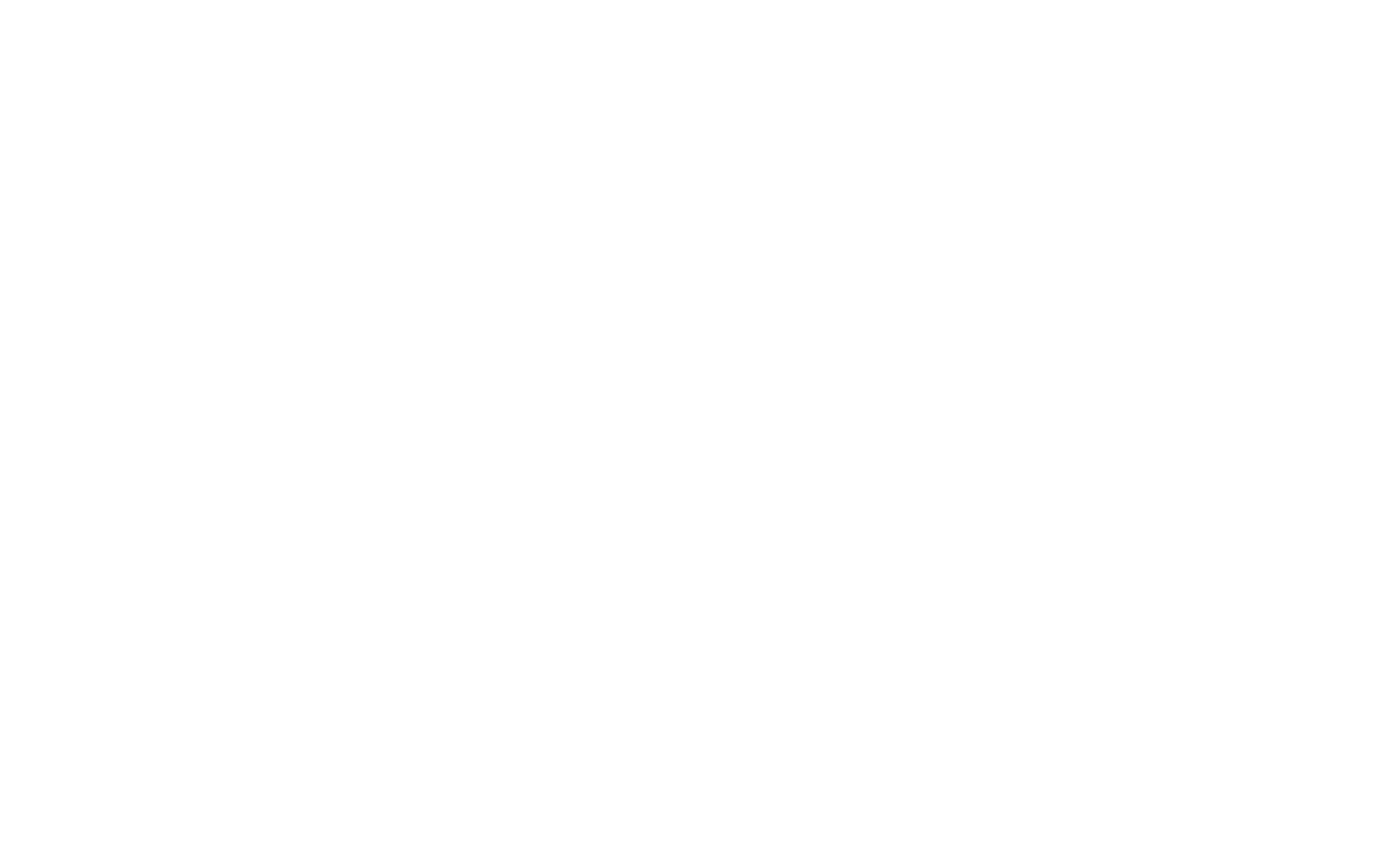 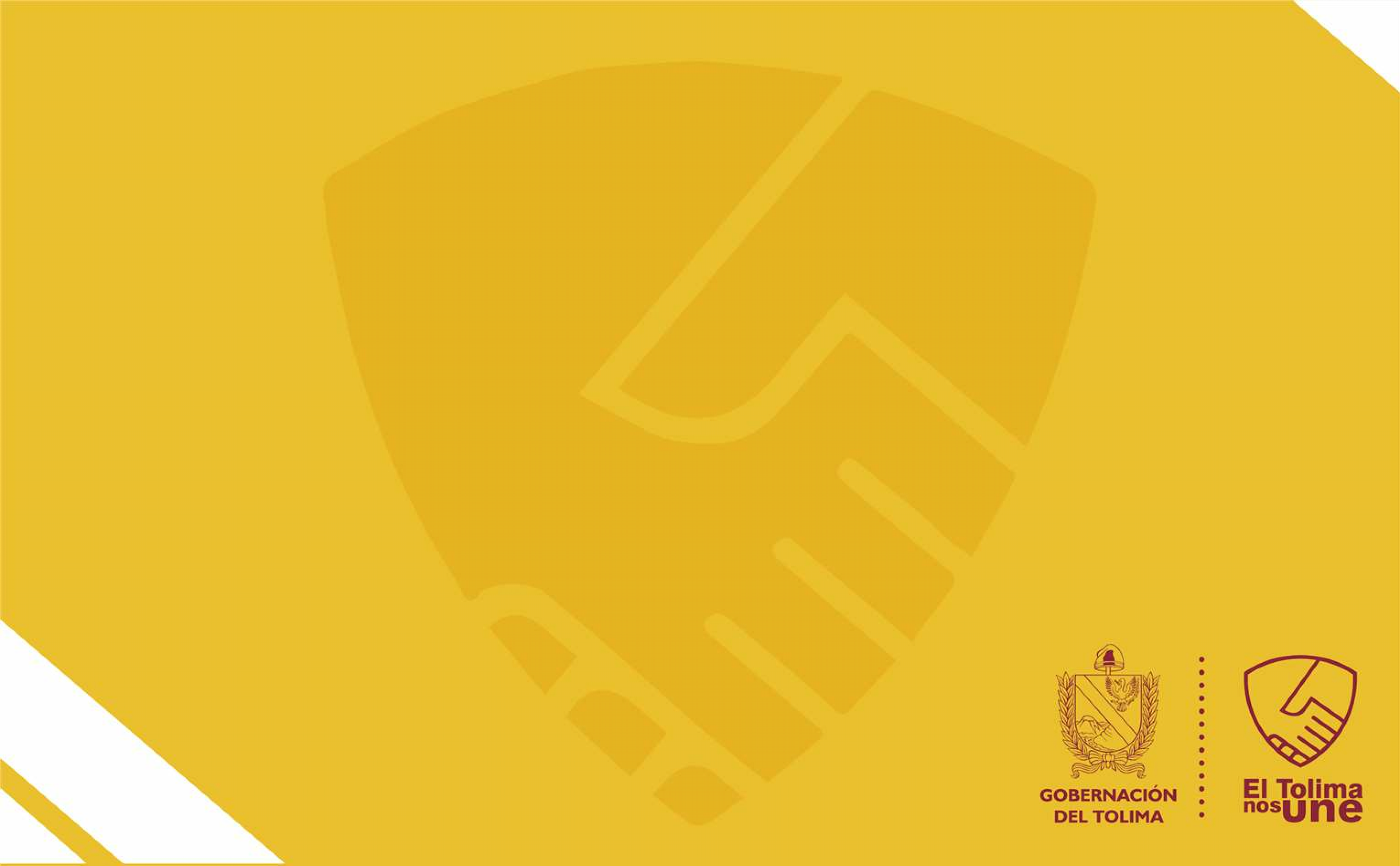